স্বাগতম
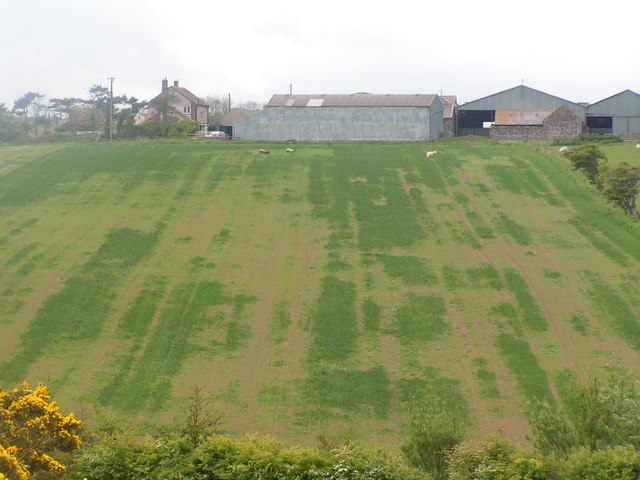 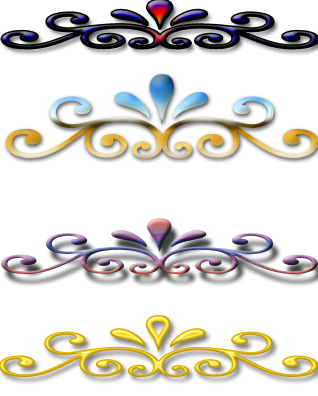 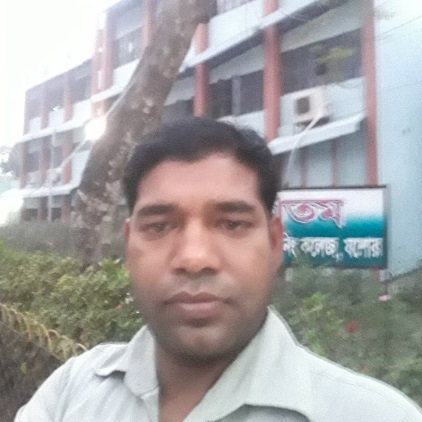 পরিচিতি
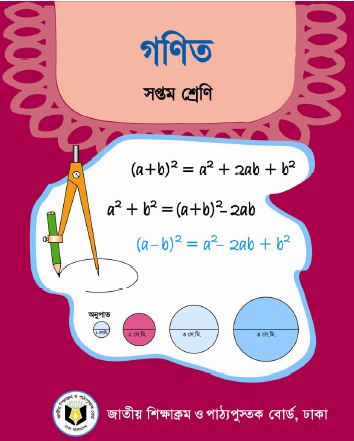 মোঃ মহব্বত আলী
সহকারী শিক্ষক (বাংলা)
আশরাফ পুর,মেহের পুর 
 মোবাইল ০১৯১৮৯৩৩৫২৫      
 E-mail: mahabbot01918933525
@gmail.com
বিষয়ঃগণিত
7ম-শ্রেণি
অধ্যায়-4
অনুশীলনী-4.2
ক্ষেটির ক্ষেত্রফল= ২৮০বর্গ ফুট
[Speaker Notes: ক্ষেত্রটির দৈর্ঘ্য 8 মিটার   হলে এর প্রস্থ আমরা কি ভাবে নির্ণয় করবো ?]
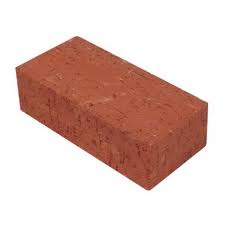 ইট
পৃষ্ঠের প্রস্থ = a
পৃষ্ঠের দৈর্ঘ্য  = ?
বীজগাণিতীয় রাশির ভাগ
পাঠশেষে শিক্ষার্থীরা -
 একপদী রাশিকে একপদী রাশি দ্বারা ভাগ করতে পারবে।
 বহুপদী রাশিকে একপদী রাশি দ্বারা ভাগ করতে পারবে।
চিহ্নযুক্ত রাশির ভাগ
আমরা জানি, a × (−b) = (−a) × b = −ab
সুতরাং , − ab ÷ a = a × (−b) ÷ a = −b
অনুরুপভাবে , − ab ÷ b = −a
	    -ab ÷ (-b)= a
 	   -ab ÷ (-a)= b
+1
+1
-1
যা মনে রাখতে হবে
-1
এসো নিজে করি
ক।  mnpq কে mpদ্বারা ভাগ কর ।
খ।  - 4bcy কে cy দ্বারা ভাগ কর ।
গ।  5abp কে - ap দ্বারা ভাগ কর ।
ভাগের সূচক বিধি
যেখানে m ও n স্বাভাবিক সংখ্যা এবং m>n ,a0 .
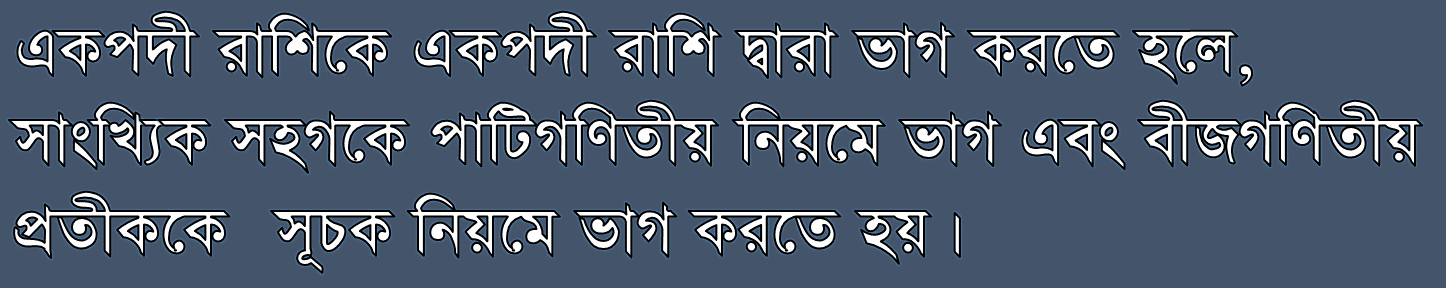 এসো নিচের ভাগটি  বোর্ডে দেখি
এসো জোড়ায় করি
প্রথম রাশিকে দ্বিতীয় রাশি দ্বারা ভাগ কর ;
বহুপদী রাশিকে একপদী রাশি দ্বারা ভাগ
a+b+c বহুপদীকে p দ্বারা ভাগ
(a+b+c)  p
মূল্যায়ন
[Speaker Notes: সঠিক উত্তরের জন্য প্রশ্নটির উপর ক্লিক করুন]
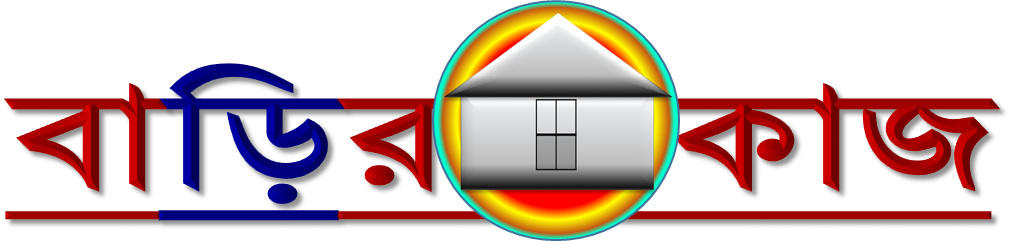 ধন্যবাদ
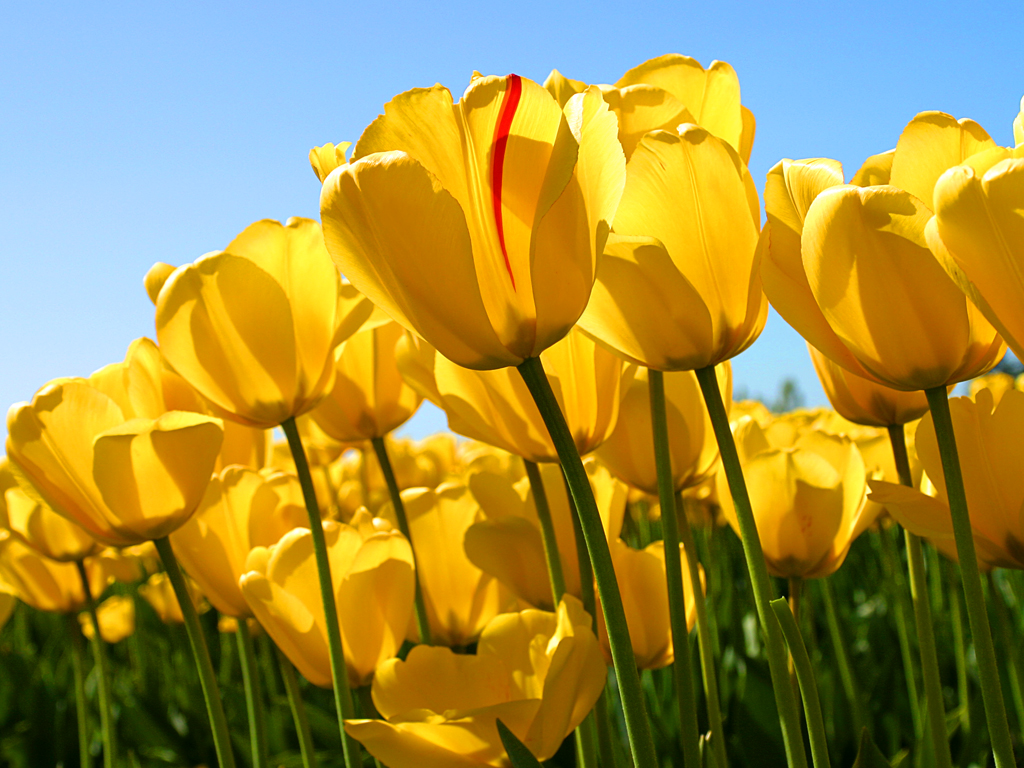